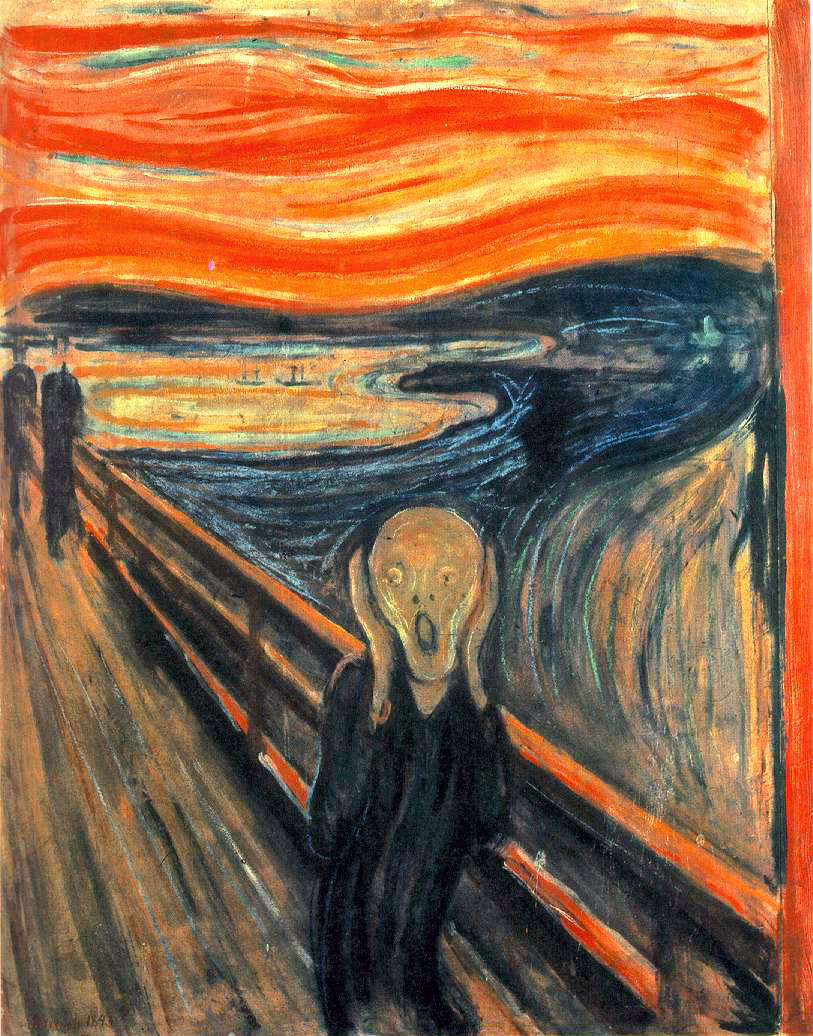 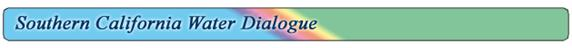 Drought!
How Long Will this Drought Last?
Let’s Look at the Data!
Bill Patzert
wpatzert@jpl.nasa.gov
26 February 2014
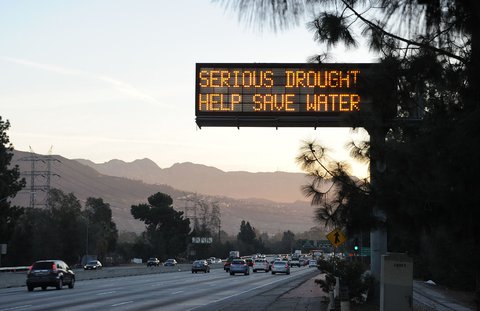 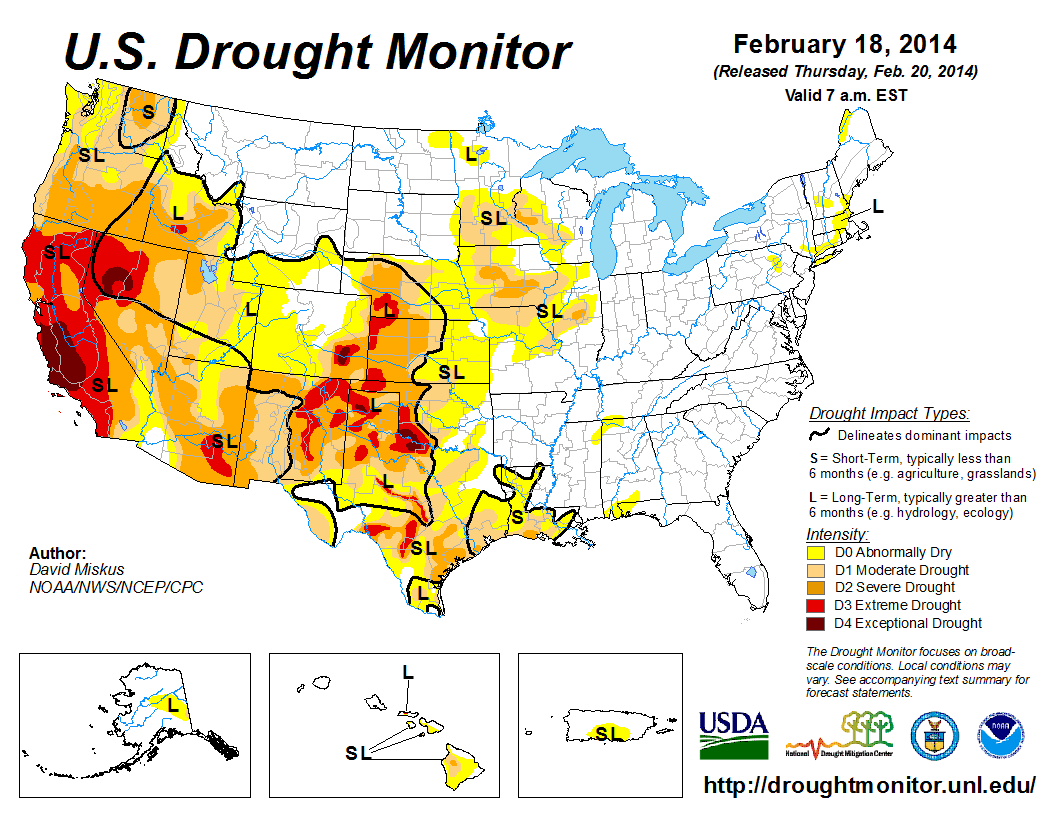 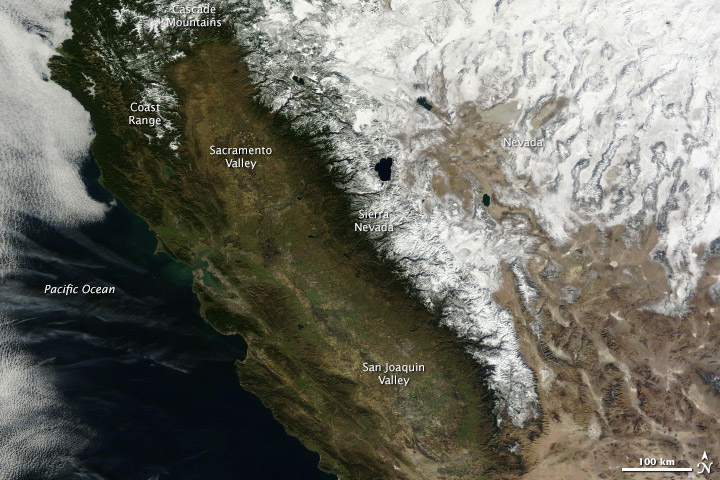 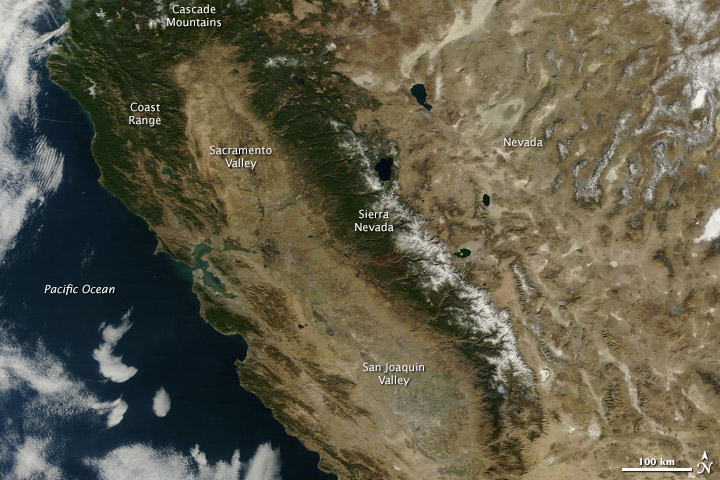 January 18, 2014
January 18, 2013
Record Drought in 2013-2014

			• L.A. (CA) Calendar Year 2013
   				- Jan – Dec = 3.60” 
   				- Driest in 135 yrs

			• CA Water/Snow Year 2013 – 2014
   				- L.A. = 1.20” (~12% of norm, 10.72”)
   				 
			• Most of West in 3+ year drought 

			• Drought started in 1999?
			   - 11 of last 15 years below normal
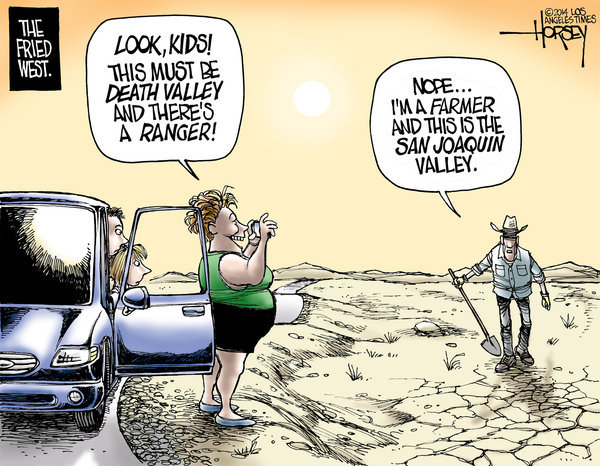 L.A. Resident,
MWD Customer
Why? Pacific Decadal
Oscillation & Drought
Strongly Modulates:
• Precipitation/Snow
• Water Supply
• Global Temperature
• Land & Ocean Ecosystems
The Pacific Decadal OscillationSea Surface Temperature Pattern
Warms Pacific (Earth)
Cools Pacific (Earth)
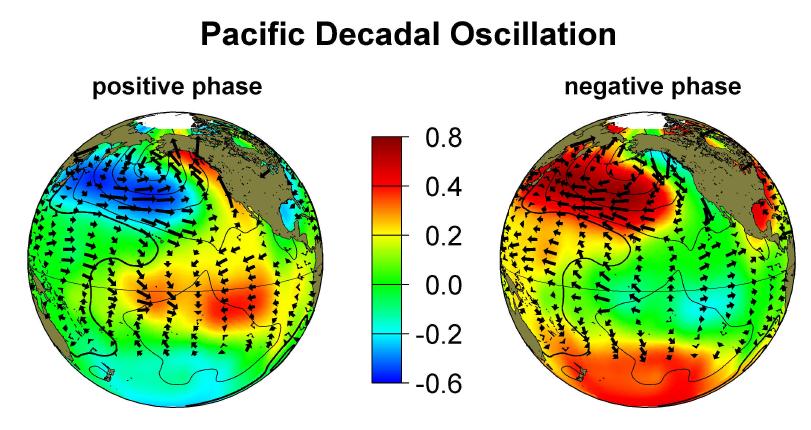 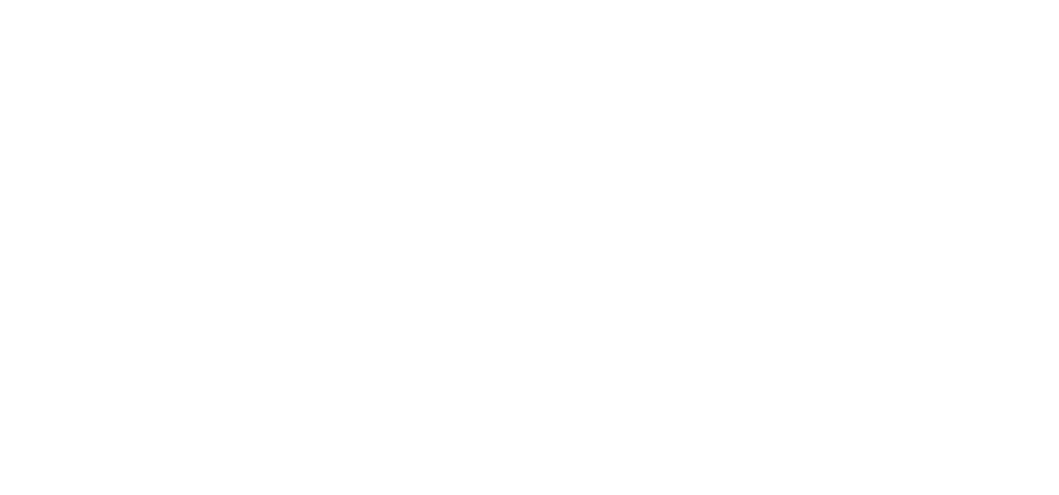 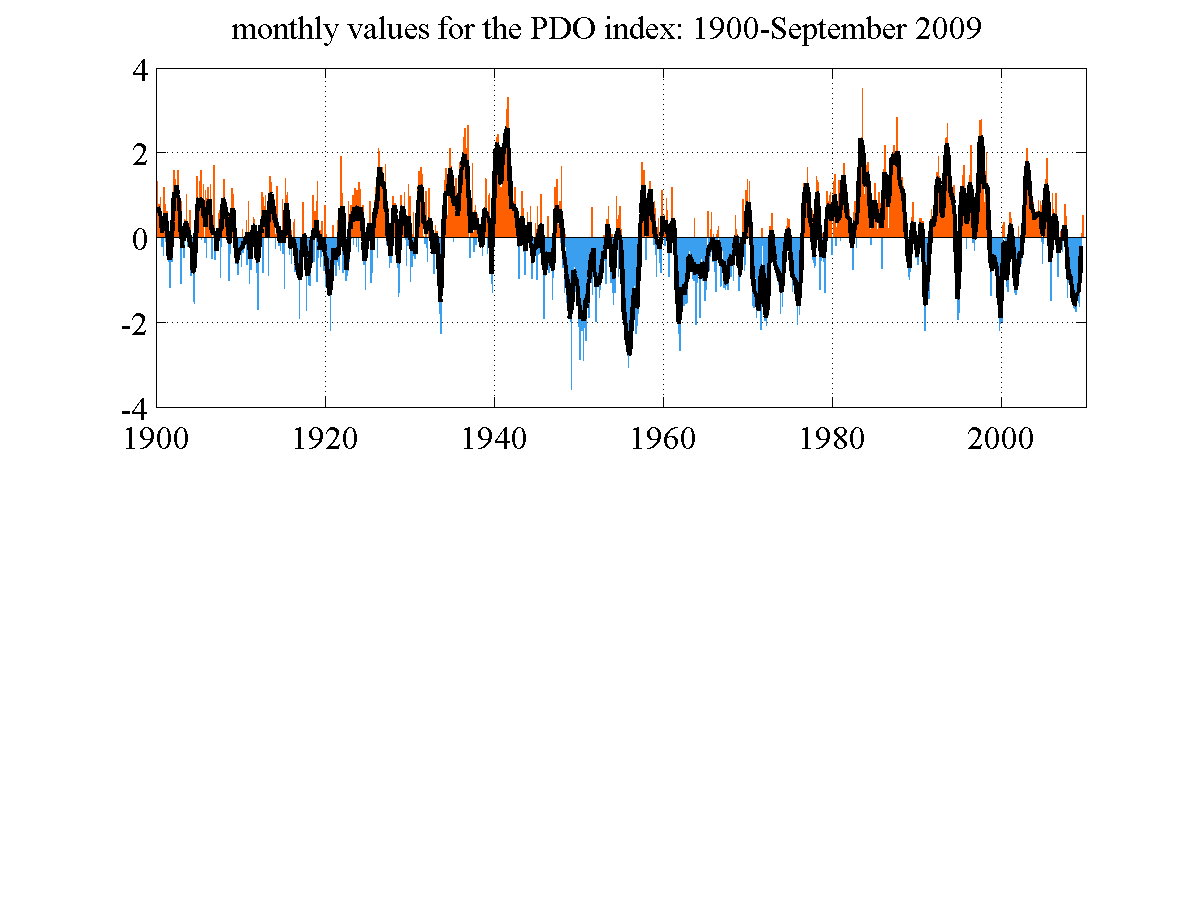 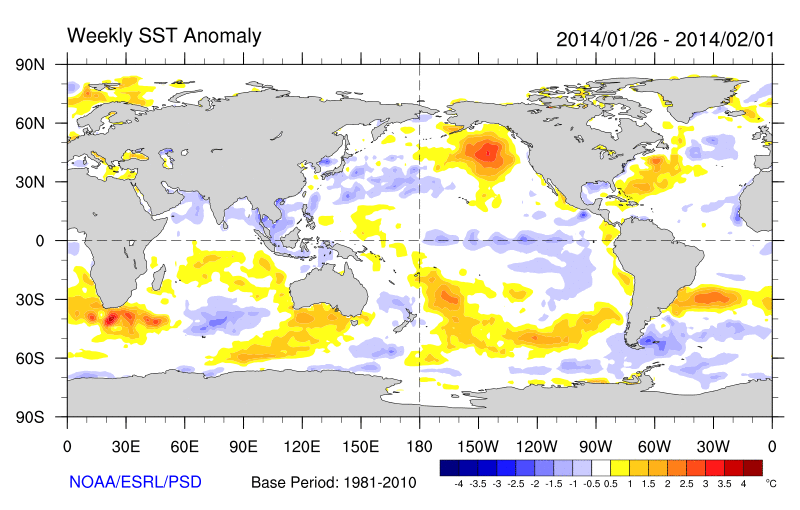 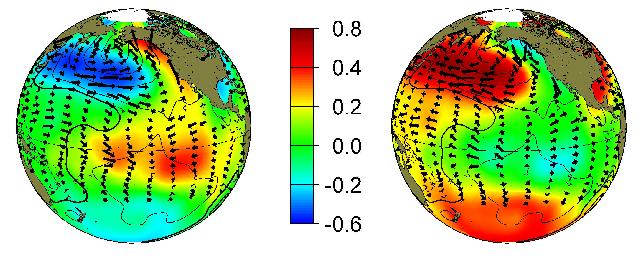 California Precipitation
• No Trend!  
• Highly variable 
  - 38.32” wettest yr (2006–2007) 
  - 3.21” driest yr (2004–2005)
  - 11 of past 16 yrs below ‘normal’
• Strongly Modulated by:
   - ‘Events’ (Atmospheric River, 30-70%)
   - Interannual (El Niño, La Niña & La Nada)
   - Decadal (Pacific Decadal Oscillation)
December 2010 ‘Atmospheric River’ Event

 Heavy Winter Rains (50% Annual Rain)
13 Wet, Cold Days last two weeks of December ‘10 
14.40”at JPL (2.86” normal)
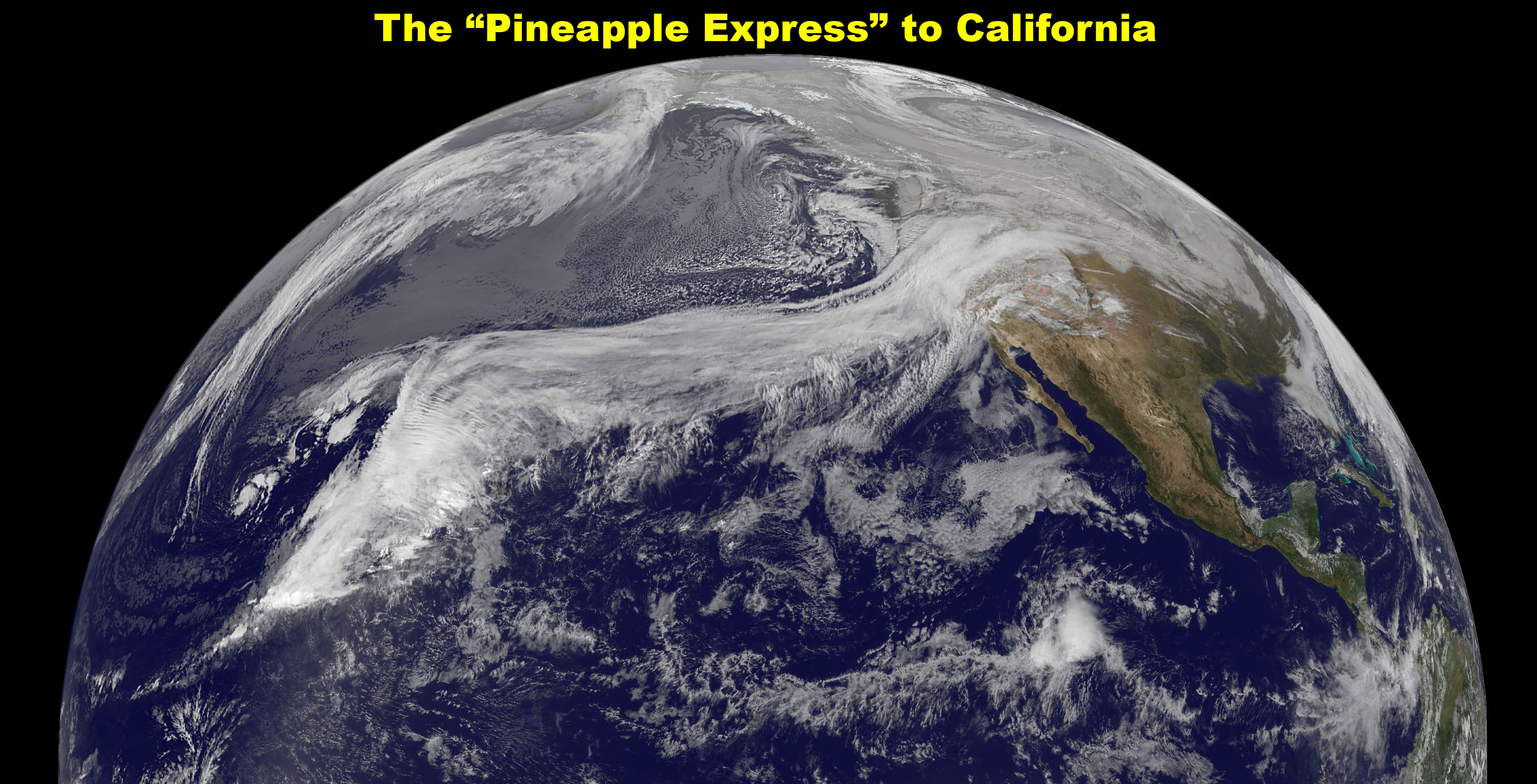 Accounts for 30 to 70% 
Of Our Rain & Snow!
[Speaker Notes: Lithium Perchlorate salt (old rocket fuel) Super Site]
Rain (inches)
Ocean-driven Drought?
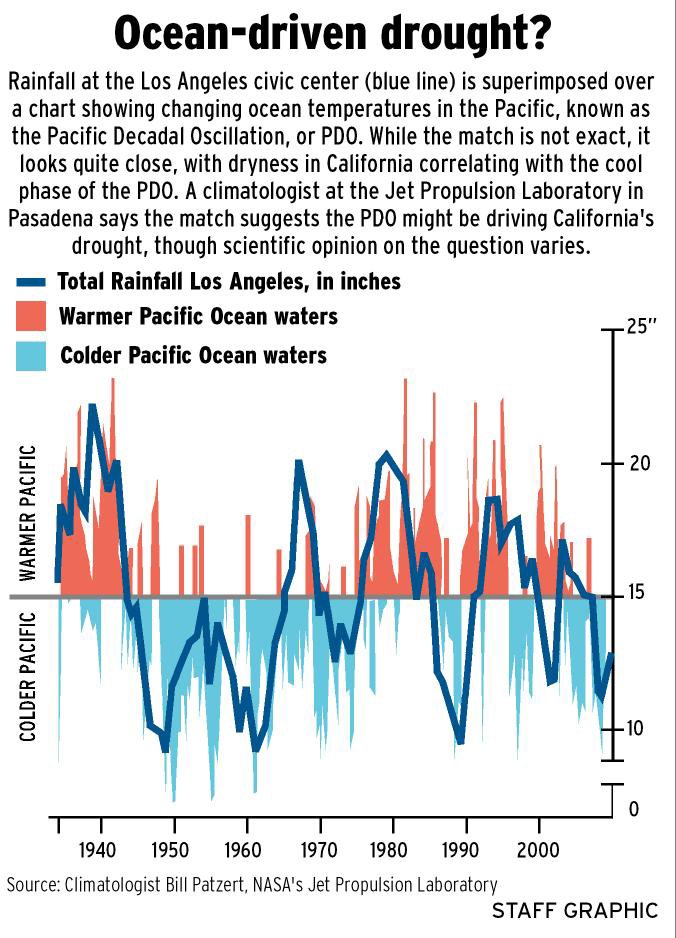 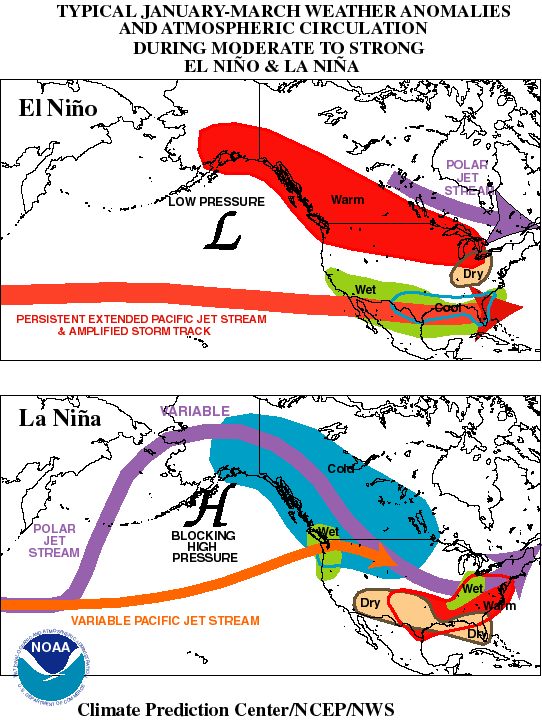 El Niño
Positive PDO
La Niña
Negative PDO
Winter 2013–2014 
Jet Stream Pattern
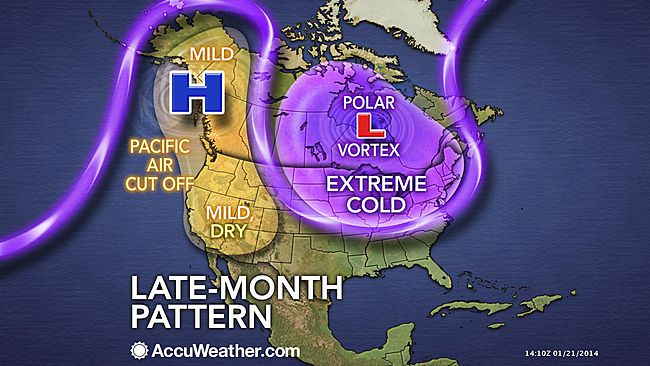 [Speaker Notes: This has been the pattern (due to PDO) since November 2013. Atmospheric river broke the pattern in NoCal.
Thus, drought in the West is half the pattern, the severe winter in the Midwest and East is the other half.]
California Rainfall ‘No’ Trends 1925-2007From NoCal (left) to SoCal (right)
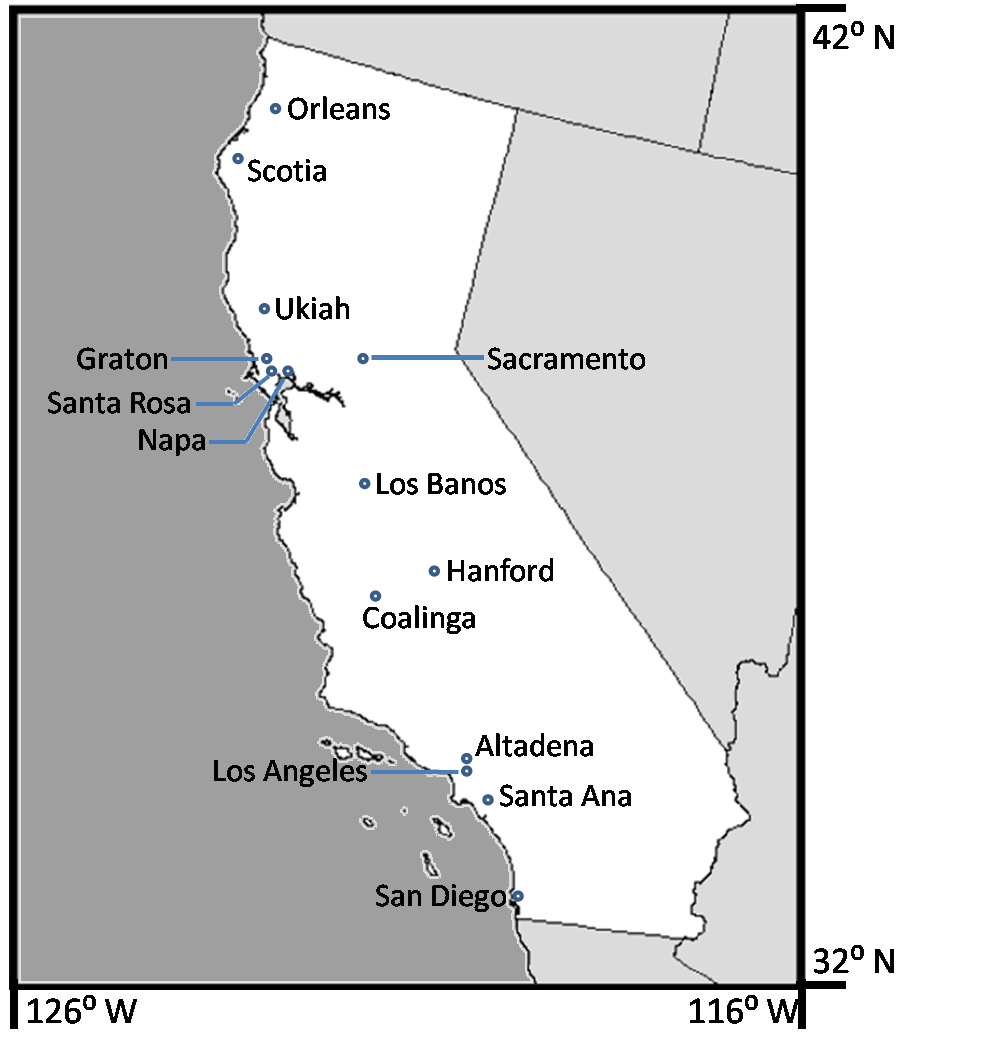 Sacramento & Los Angeles Rainfall (1878 – 2004)
(Yearly, 10 Year Running Mean & Trend)
If trend is 2.5 cm (1”)/century and variability
is similar, trend is significant in ~270 years!
Colorado River
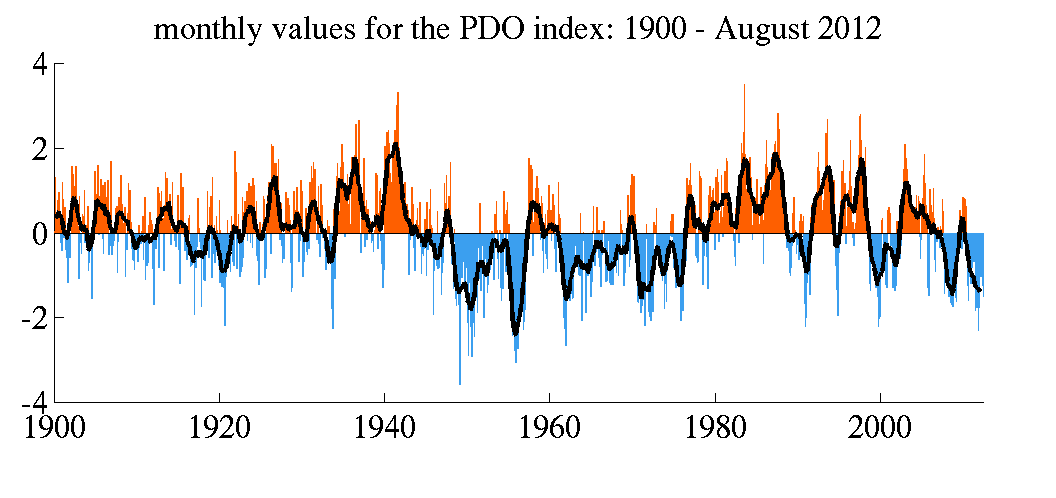 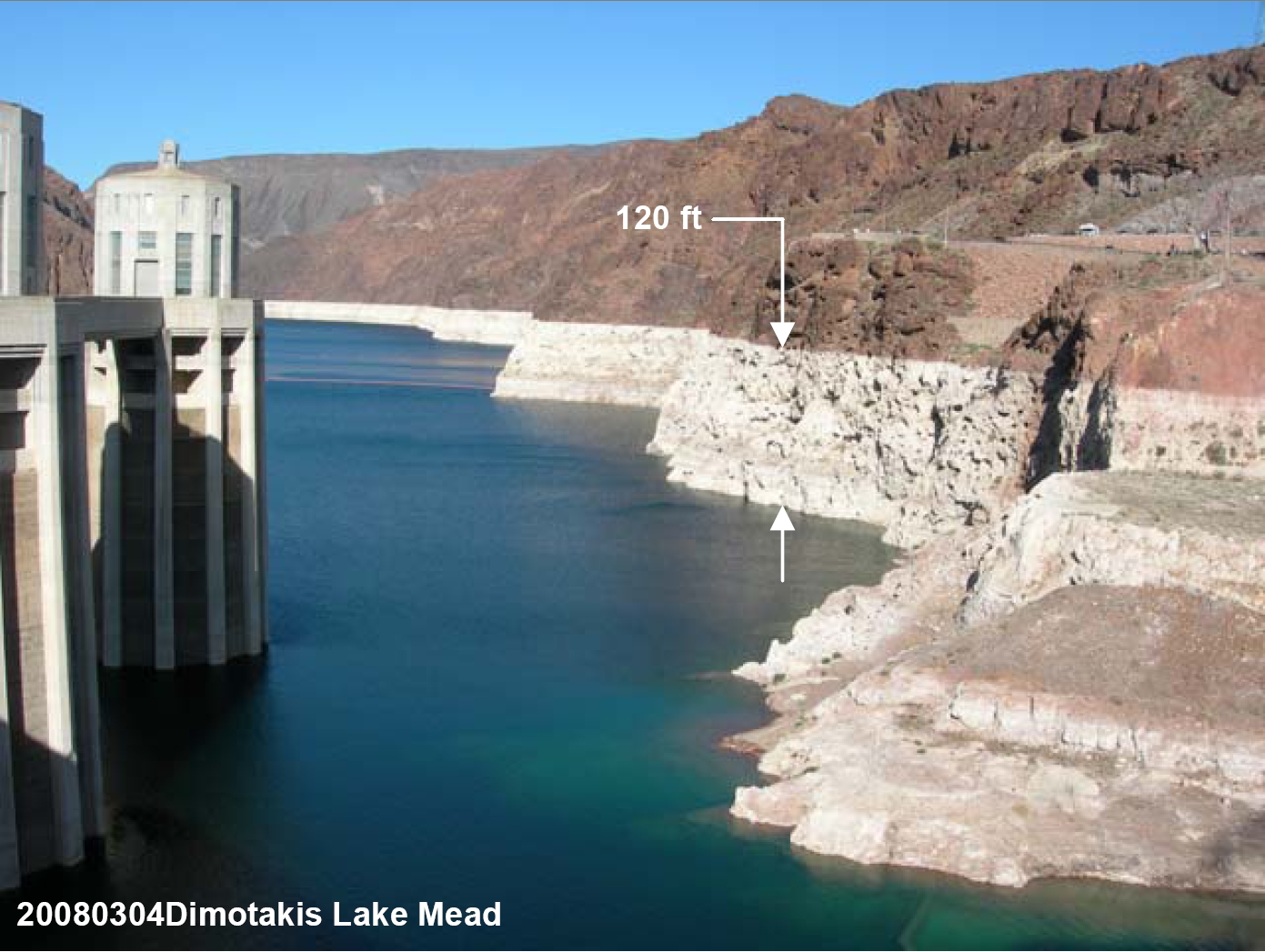 Positive PDO - 1983
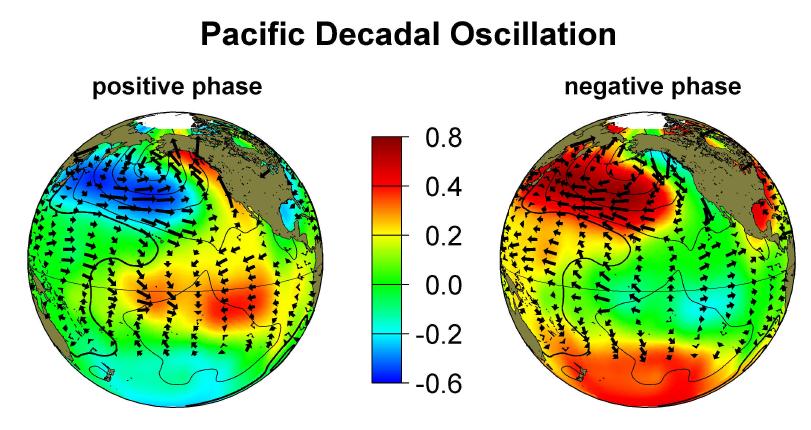 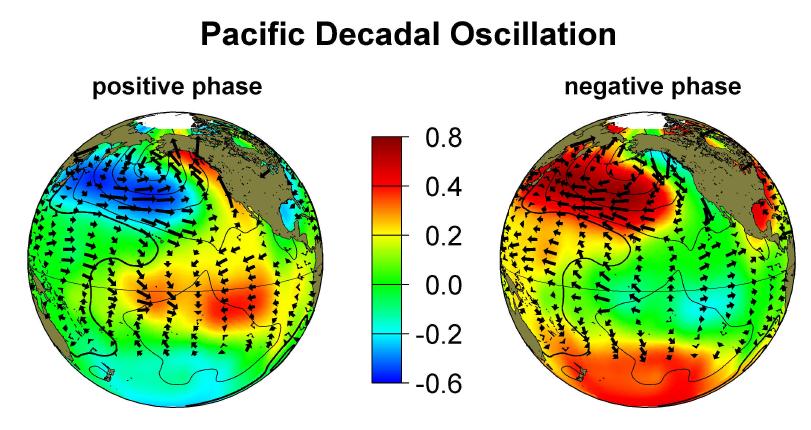 Negative PDO - 2014
The Pacific Decadal Oscillation
[Speaker Notes: The ring around Lake Mead is the transition from the positive PDO of the ‘80’s and 90’s to the negative PDO beginning with the new century. 
Lake Mead is a great barometer of decadal rain trends since it has a fill time of about 17 years.]
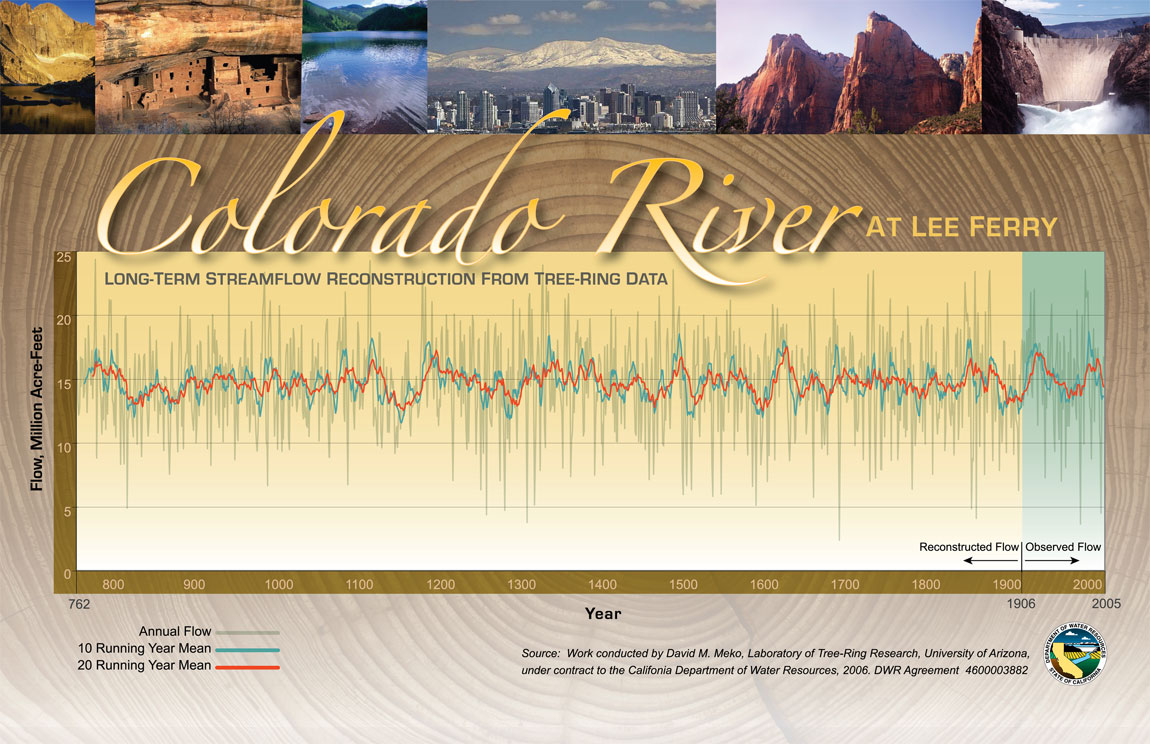 Anasazi disperse
[Speaker Notes: Note all the decadal episodes! Also note that the 20th Century was one of the wettest centuries.]
Megadroughts
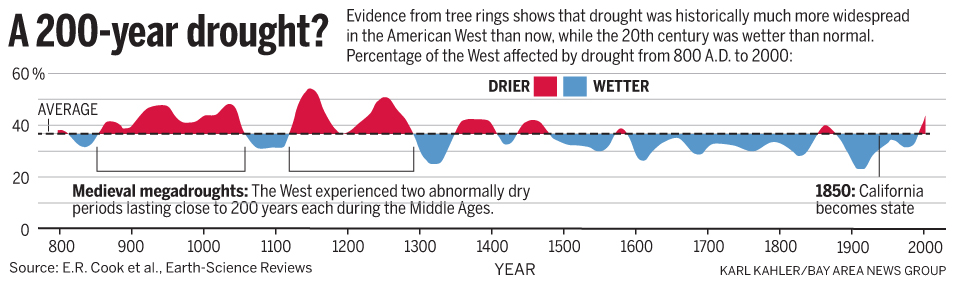 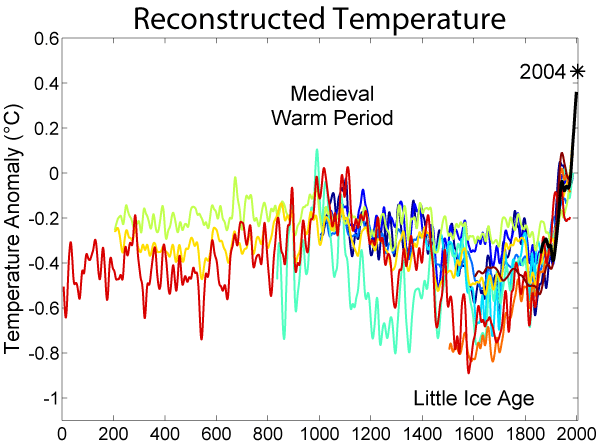 Global Temperature
• Global is Warming (Trend is 0.012°F/yr.)

  - CO2 increased from 280 to 400 ppm

• Strongly Modulated by:

  - ‘Events’ (Weather)
  - Interannual (El Niño, La Niña & La Nada)
  - Decadal (Pacific Decadal Oscillation)
  - PDO Phase Shift causes ‘GW Hiatus’ or
    ‘GW Acceleration’
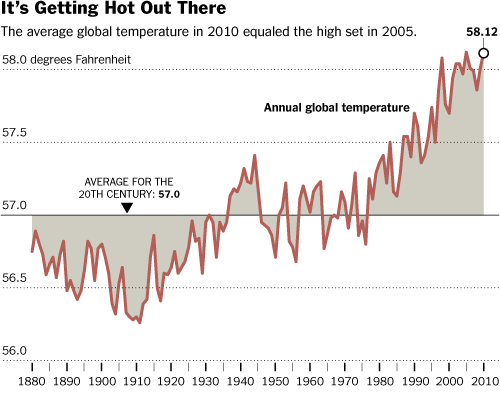 0.012°F/yr.
-PDO
+PDO
-PDO
Global Annual Temperature Anomalies 
 vs 1951–1980 Average (°C)*
ENSO Modulates Global Temps
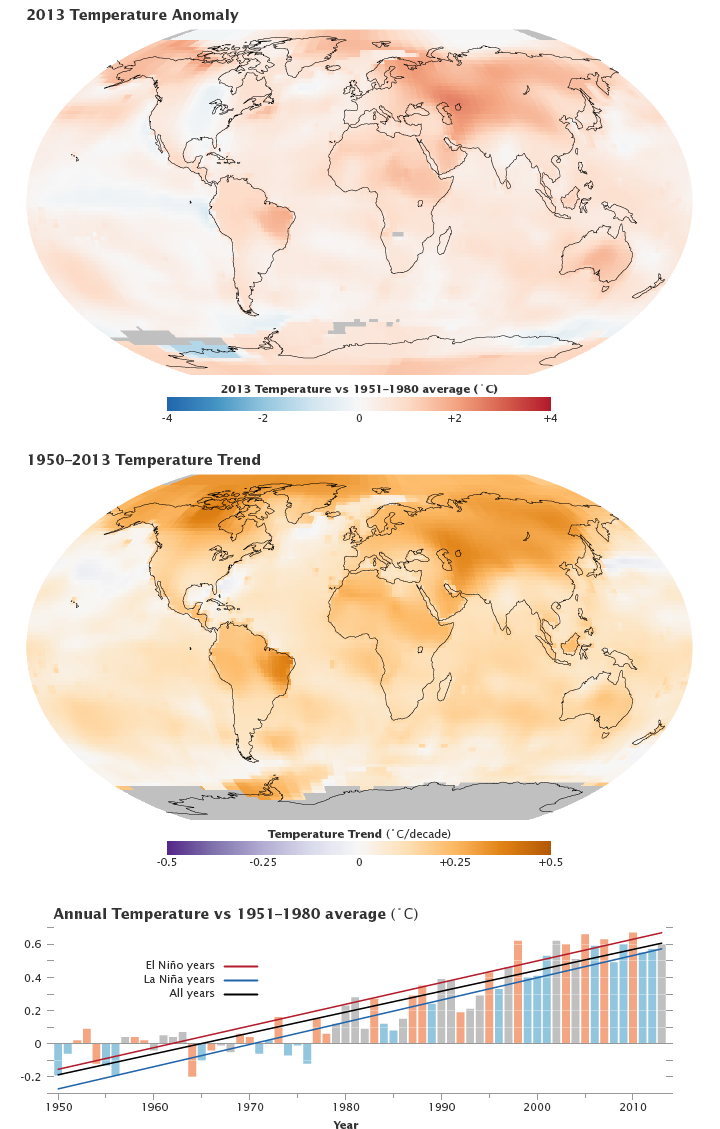 *NASA’s Goddard Institute for Space Studies (GISS)
Global Temperature Anomalies since 1950
Pacific Decadal Oscillation Modulates Global Temperatures
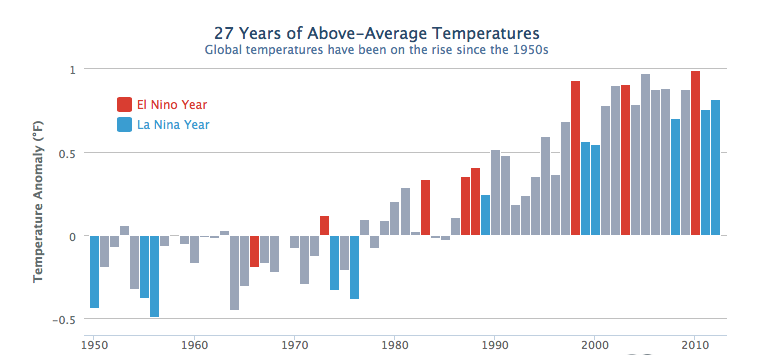 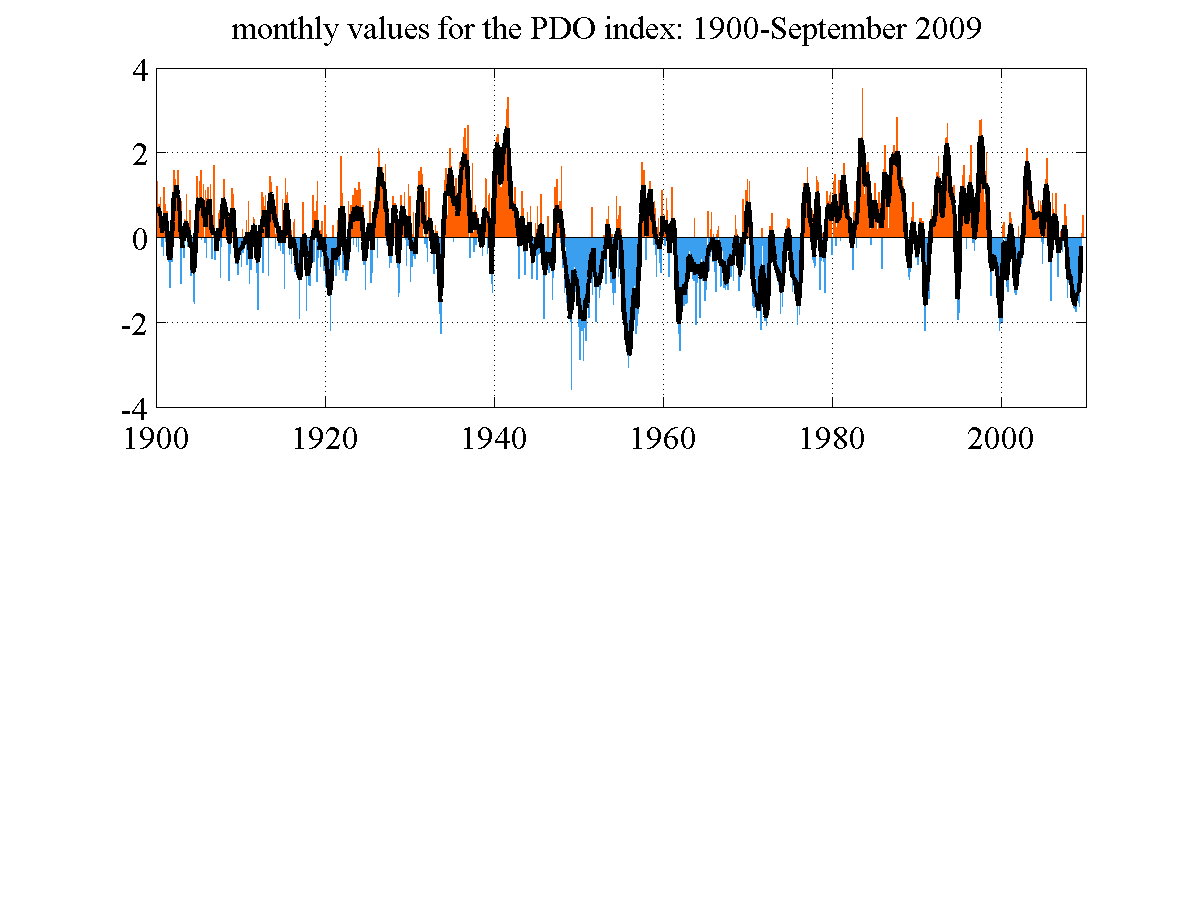 Positive PDO =
Rapid Increase
Negative PDO =
Recent Hiatus
Negative PDO = Hiatus
Why Drought?
Pacific Decadal Oscillation
Strongly Modulates:
• Precipitation/Snow
• Water Supply
• Global Temperatures
• Lots of Other Stuff
When Does Drounght End?
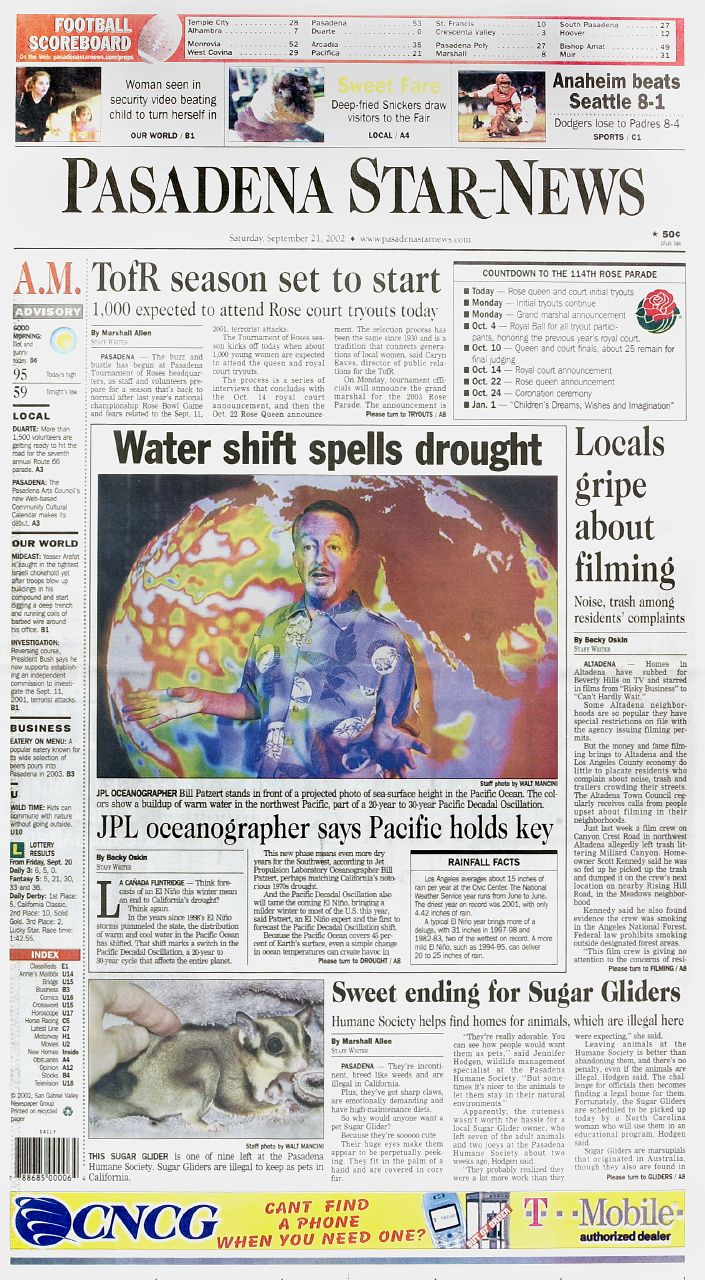 September 21, 2002
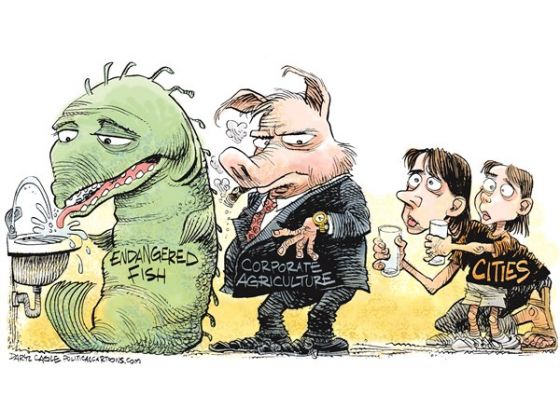 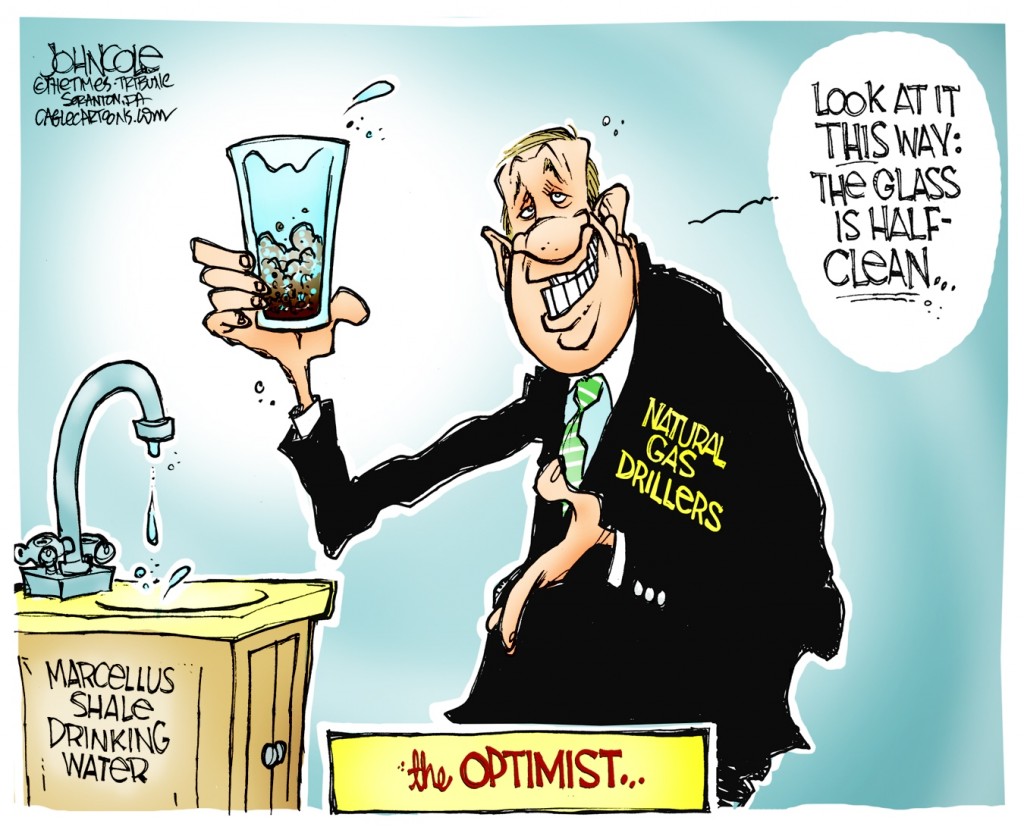 Fracking = H2O
Since 2005, 250 billion gallons H2O 
used in 80,000 wells in 17 States!
CA Population Explosion
Stresses Everything!
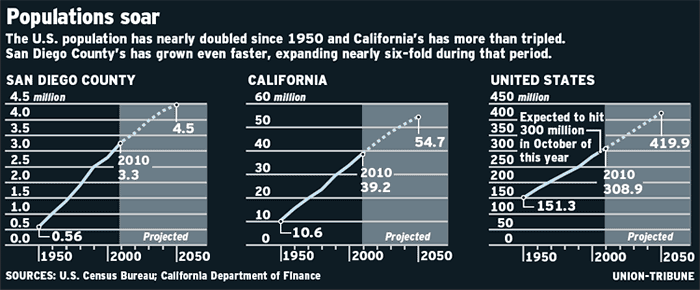 6X                      4X                        2X
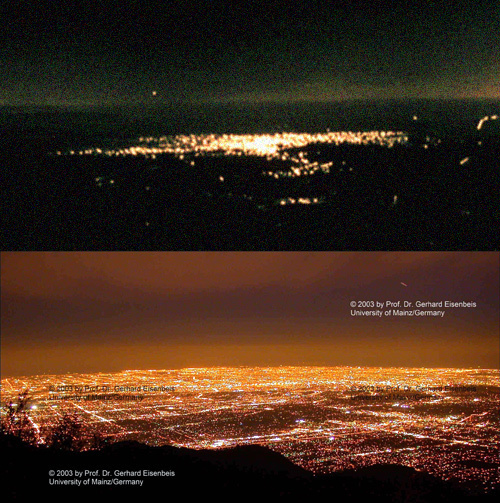 L.A.-1902
It’s us!
L.A.-2010
Managing Water
in Semi-Arid CA
• (Naturally) Varying Climate
• Global Warming Accelerating
• Environment Stressed Out
• Expanding Agricultural Demands
• Growing Urban Population
• Changing Economy
• Technology Explosion
• New Users (Frackers)
Our water management policy is tailored
 for more wet years than dry years. 
The reality is just the opposite.

Even when nature behaves, 
there are too many water demands 
to satisfy all of them.

This drought is a great opportunity to start 
a real conversation about fundamental changes 
in California water policy
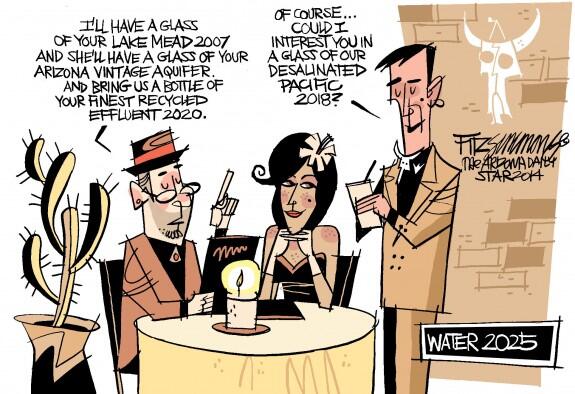 Ignoring Reality = Dire Consequences
What’s your worst nightmare?
• Politicians
	• Lawyers
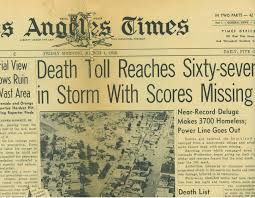 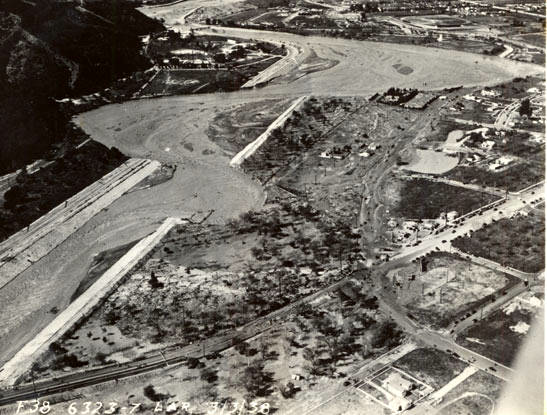 The Great Flood of 1938
76th Anniversary
February 27 – March 4, 1938
~10.0” of Rain
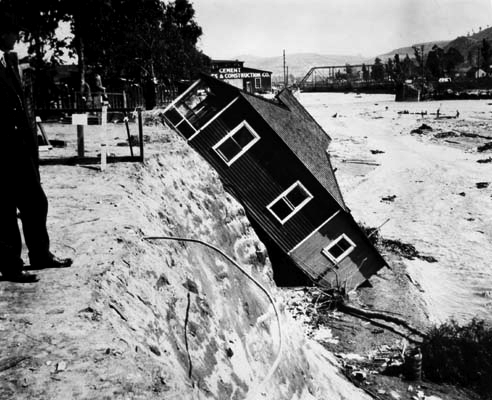 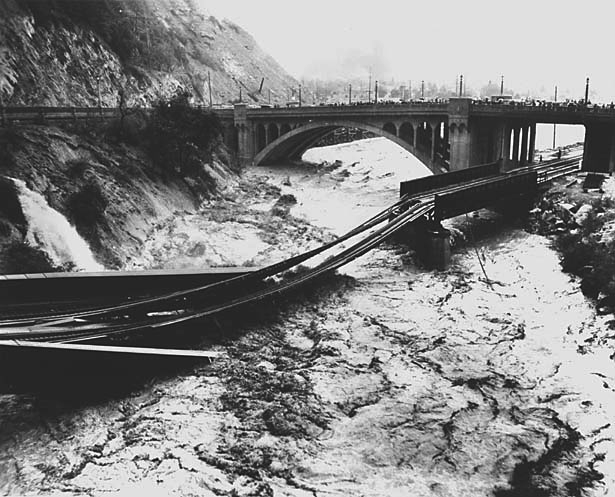